LOGO
FREE PPT TEMPLATES
Insert the Subtitle of Your Presentation
Report ：jpppt.com
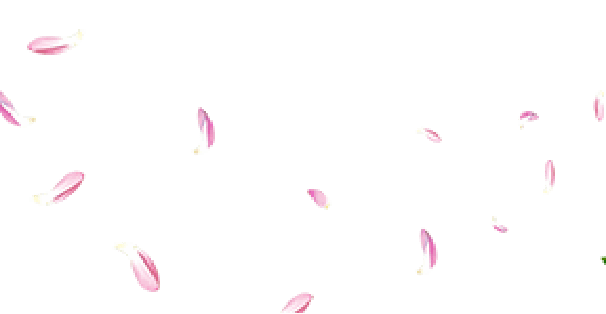 https://www.freeppt7.com
Add title text
01
Review of work content
Add title text
02
Work performance display
CONTENTS
Add title text
03
Existing problem reflection
Add title text
04
Work plan of New year
Add title text
A designer can use default text to simulate what text would look like. If it is not real text. A designer can use default text to simulate what text would look like.
PART.01
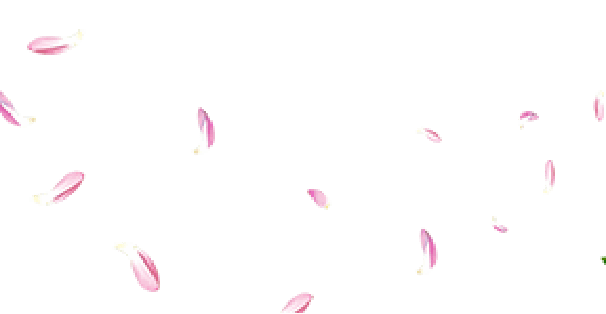 Add title text
Add title text
Add title
Add title
Click here to add content, content to match the title, you can copy and paste directly, to select useful keyword entry.
Click here to add content that matches the title.
Click here to add content that matches the title.
Add title text
02
01
03
04
Add title
Add title
Add title
Add title
Click here to add content that matches the title.
Click here to add content that matches the title.
Click here to add content that matches the title.
Click here to add content that matches the title.
Add title text
Add title
Add title
Click here to add content that matches the title.
Click here to add content that matches the title.
Add title
Click here to add content, content to match the title, you can copy and paste directly, to select useful keyword entry.Click here to add content that matches the title.
Add title text
A designer can use default text to simulate what text would look like. If it is not real text. A designer can use default text to simulate what text would look like.
PART.03
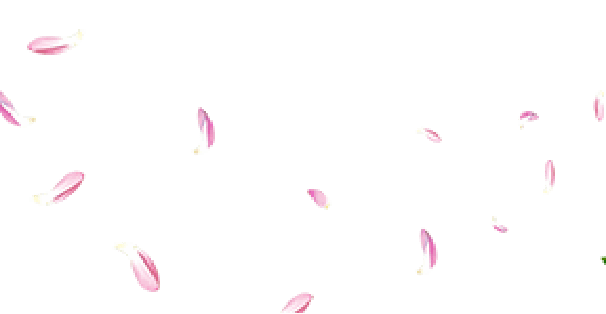 Add title text
Add title
Click here to add content, content to match the title, you can copy and paste directly, to select useful keyword entry.Click here to add content that matches the title.
keyword
Add title text
50%
70%
30%
90%
Q4
Q2
Q3
Q1
Add title text
Click here to add content, content to match the title, you can copy and paste directly, to select useful keyword entry.Click here to add content that matches the title.
PPT模板 http://www.1ppt.com/moban/
Add title text
Add title text
Click here to add content that matches the title.
Add title text
Click here to add content that matches the title.
Add title text
Add title
Add title
Add title
Click here to add content that matches the title.
Click here to add content that matches the title.
Click here to add content that matches the title.
Add title text
A designer can use default text to simulate what text would look like. If it is not real text. A designer can use default text to simulate what text would look like.
PART.03
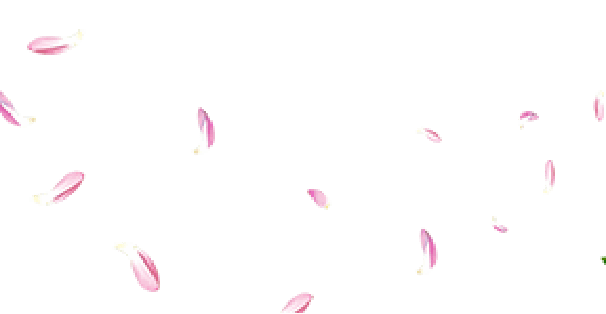 Add title text
Add title
Click here to add content that matches the title.
Click here to add content, content to match the title, you can copy and paste directly, to select useful keyword entry.Click here to add content that matches the title.
Click here to add content that matches the title.
keyword
Add title text
Add title
Click here to add content that matches the title.
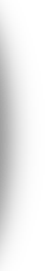 02
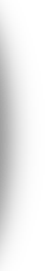 01
Add title
Add title
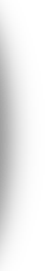 Add title
Click here to add content that matches the title.
Click here to add content that matches the title.
03
Add title text
Add title
Add title
Add title
Click here to add content that matches the title.
Click here to add content that matches the title.
Click here to add content that matches the title.
Add title text
A designer can use default text to simulate what text would look like. If it is not real text. A designer can use default text to simulate what text would look like.
PART.04
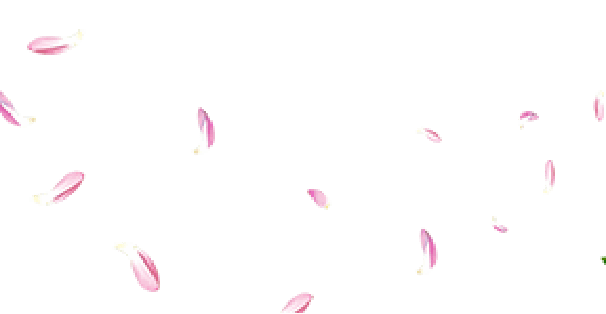 Add title text
68%
Click here to add content that matches the title.
01
Click here to add content that matches the title.
02
Add title text
Add title
Add title
Add title
Add title
Click here to add content that matches the title.
Click here to add content that matches the title.
Click here to add content that matches the title.
Click here to add content that matches the title.
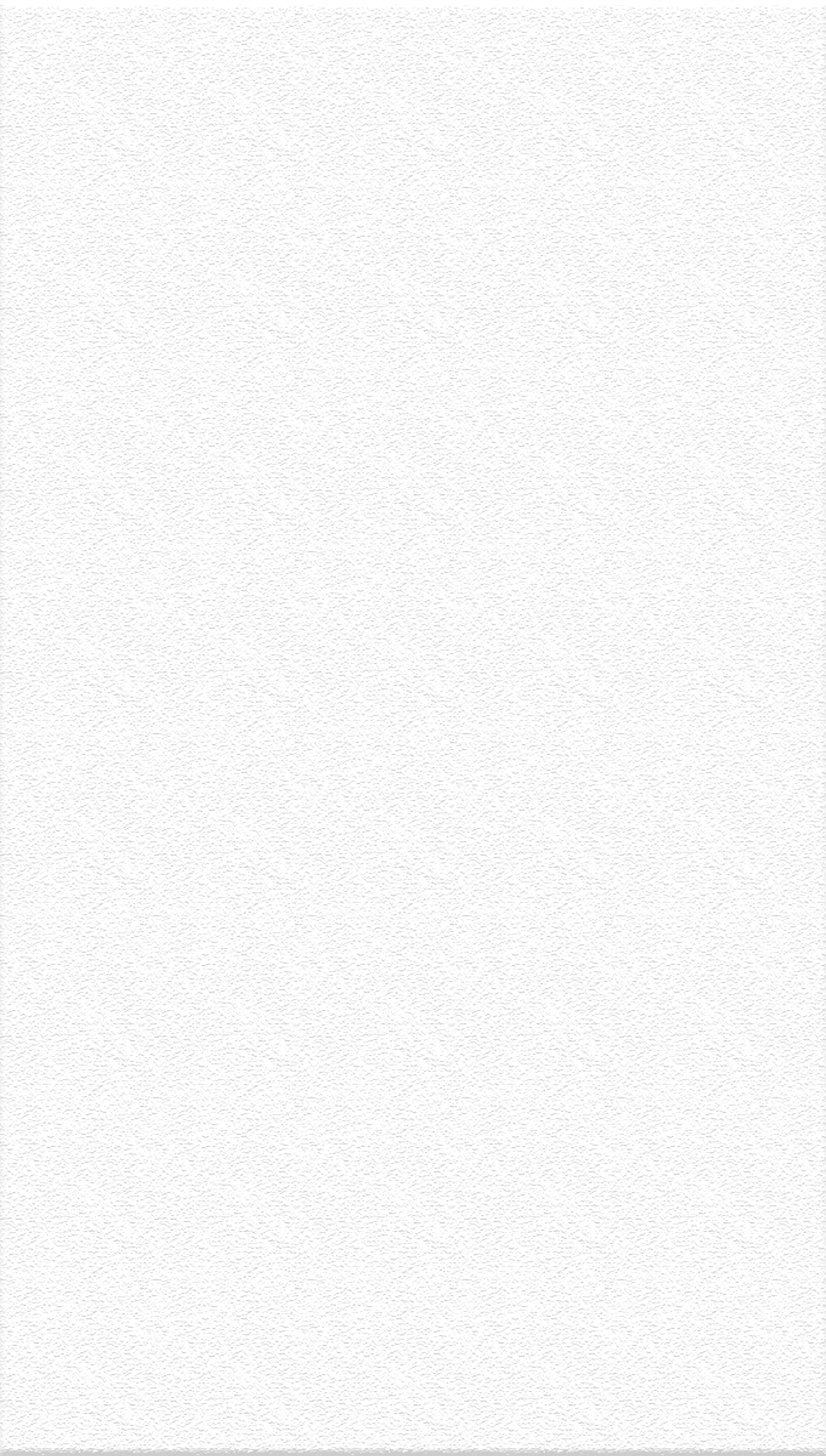 Add title
Click here to add content, content to match the title, you can copy and paste directly, to select useful keyword entry.Click here to add content that matches the title.
keyword
Add title text
Add title text
Click here to add content that matches the title.
Click here to add content that matches the title.
LOGO
Thanks
A designer can use default text to simulate what text would look like. If it is not real text. A designer can use default text to simulate what text would look like.
Report ：jpppt.com
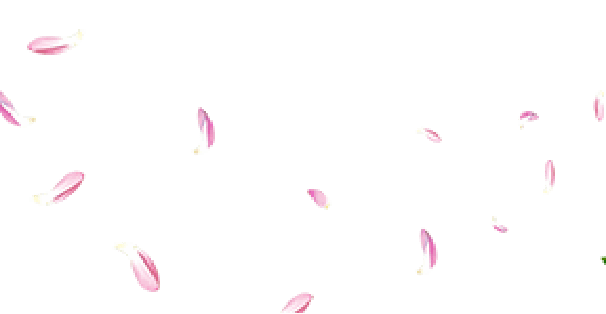 https://www.freeppt7.com
Please follow us for more information:
https://www.jpppt.com/ 
www.freeppt7.com
Pics: www.Pixabay.com
If you liked the presentation and want to thank, you can follow me on social networks 

https://www.youtube.com/c/Slidesfree

https://www.instagram.com/slidesfree/ 

https://www.facebook.com/freeppt7/

https://www.facebook.com/groups/best.PowerPoint.templates

https://twitter.com/freeppt7_com
Fully Editable Icon Sets: A
Fully Editable Icon Sets: B
Fully Editable Icon Sets: C